基隆市國民教育輔導團社會學習領域輔導小組國小組108學年度工作成果報告
109學年度分區座談-北區
報告人  陳釗文
109.11.06
108學年度輔導團運作情況依本市國教輔導團之分區進行到校服務
1081016中山區到校服務課綱宣導與教學實作
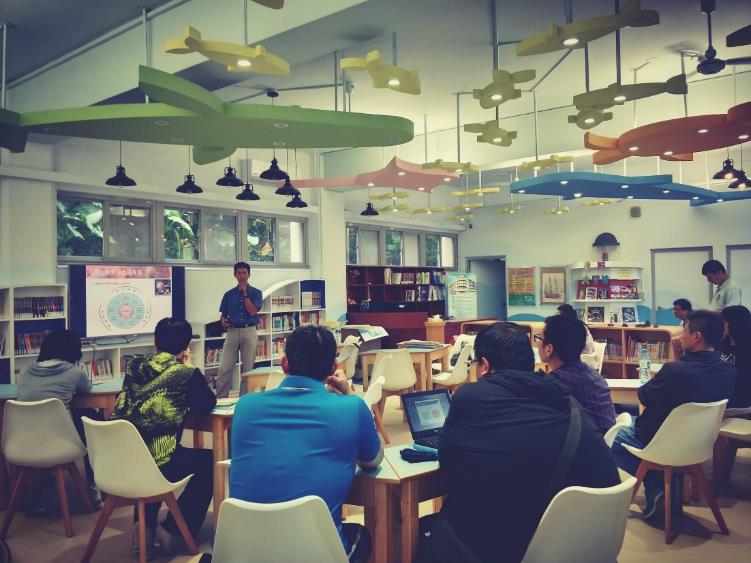 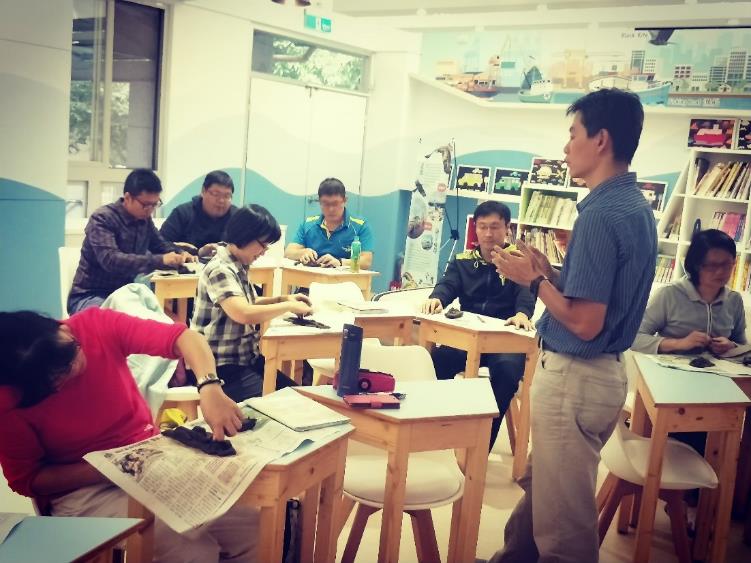 分區協辦學校：港西國小
1081113仁愛區到校服務教學案例分享
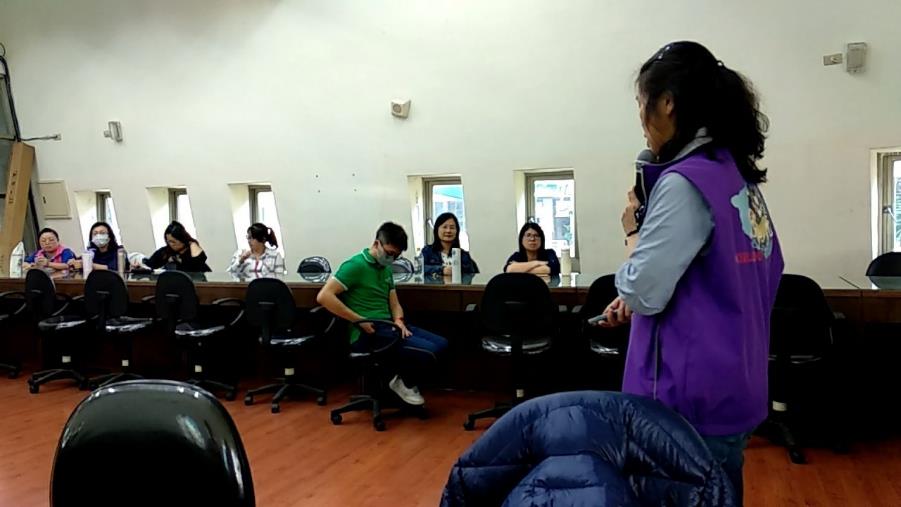 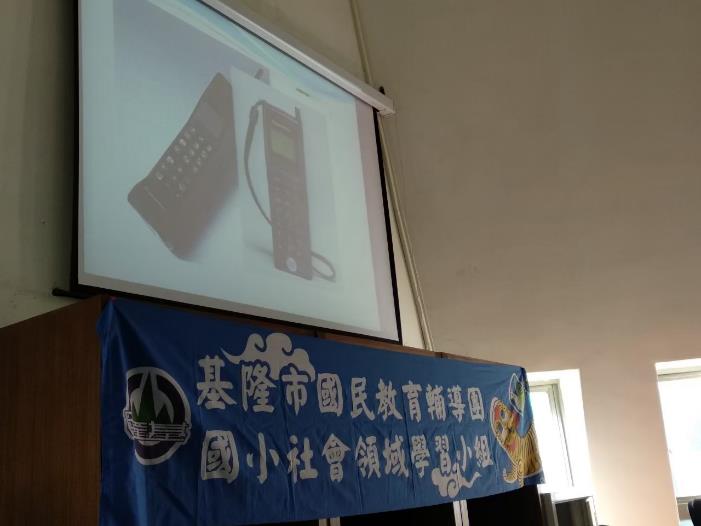 分區協辦學校：成功國小
1081211七堵區到校服務桌遊及教學案例分享
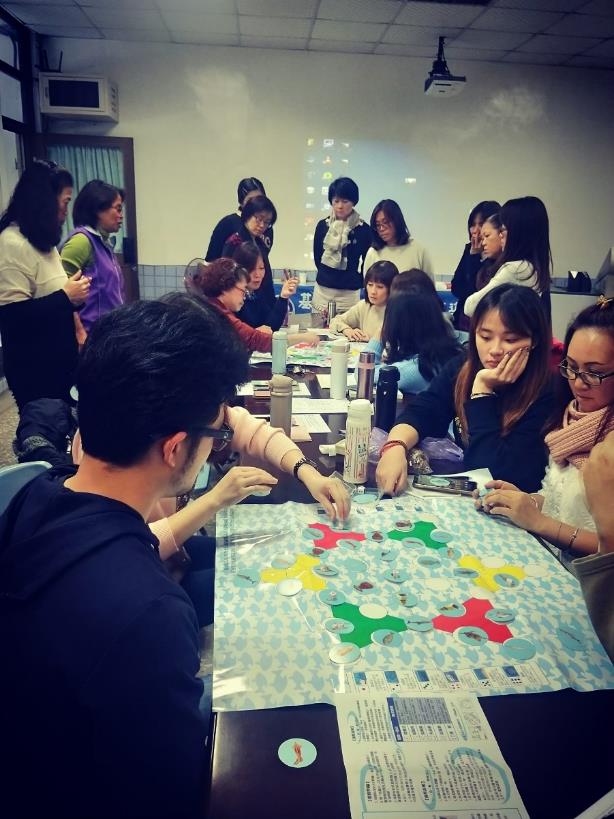 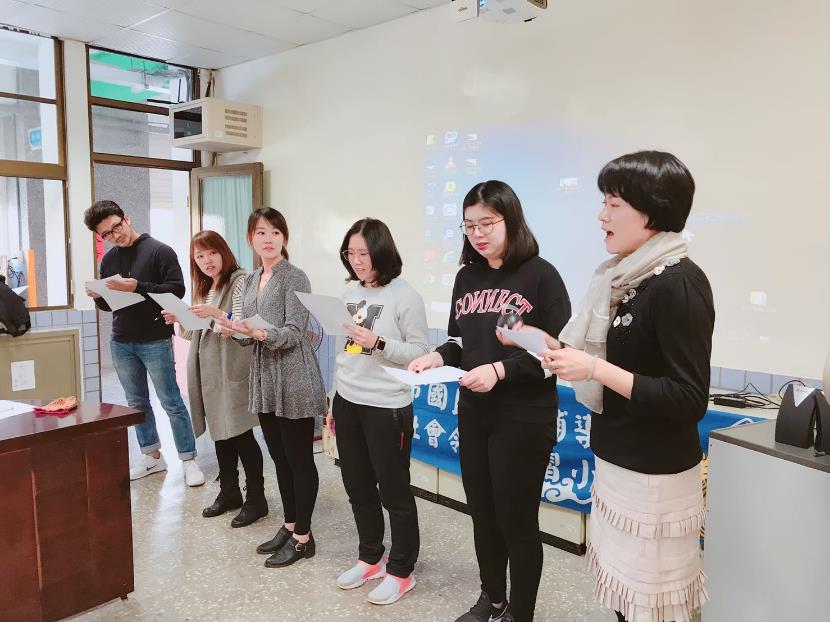 分區協辦學校：堵南國小
1090311中山區到校服務~教學案例分享
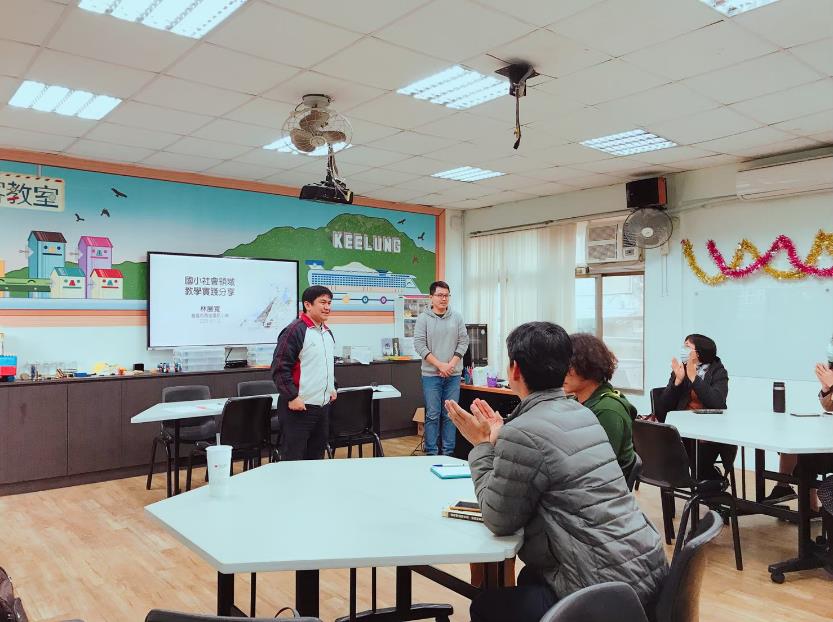 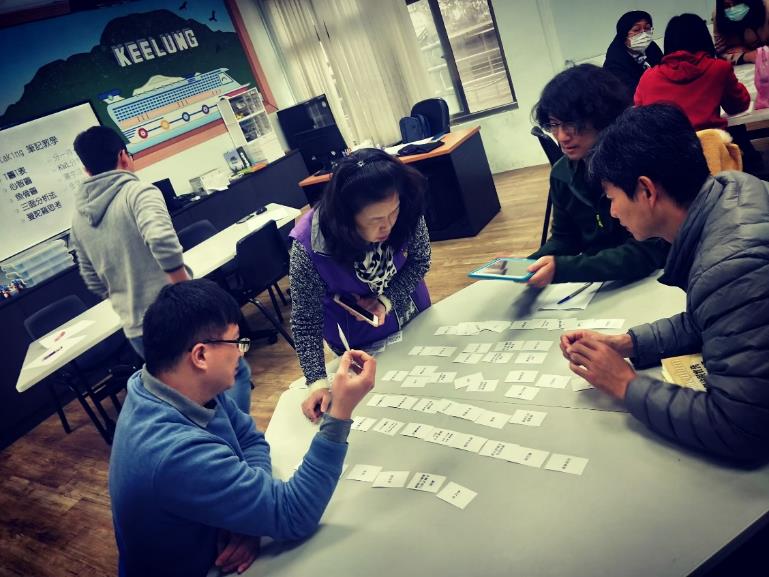 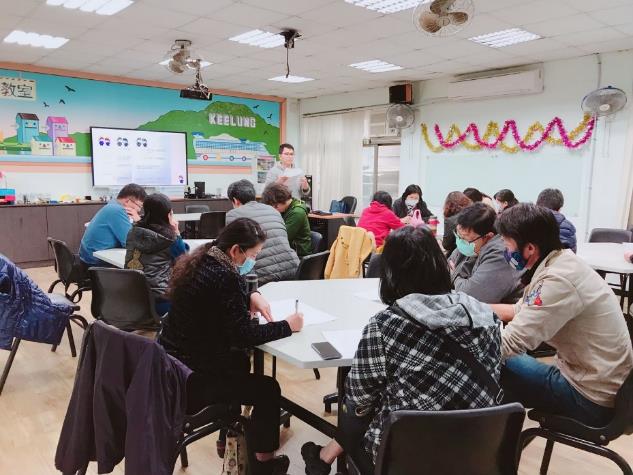 分區協辦學校：仙洞國小
1090513七堵、仁愛區到校服務教學案例分享
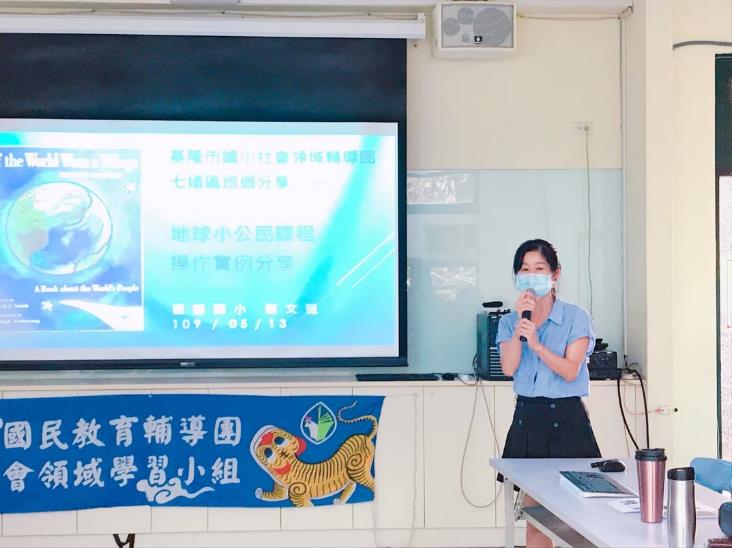 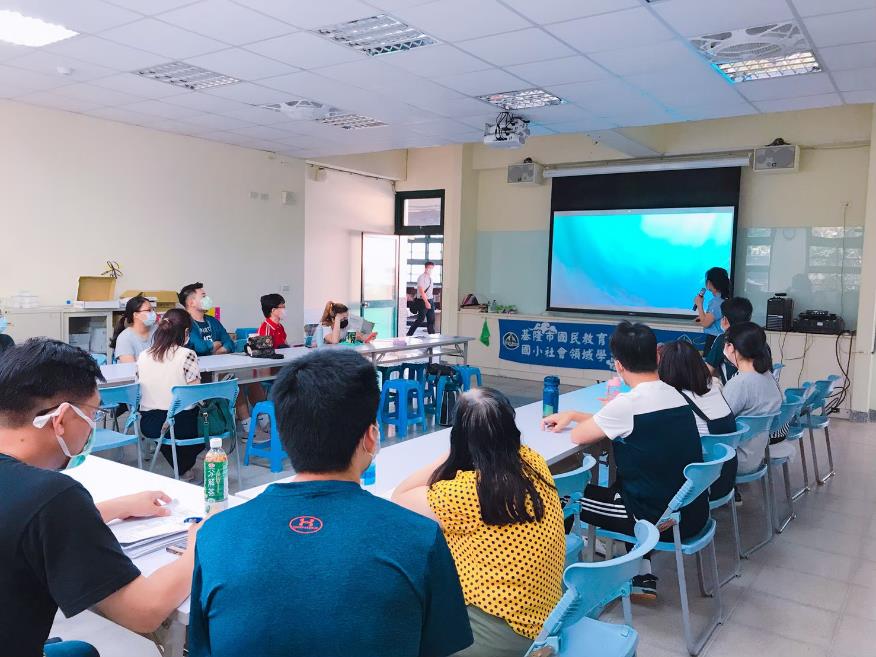 分區協辦學校：華興國小
1090606仁愛、中正區到校服務~校園尋寶趣
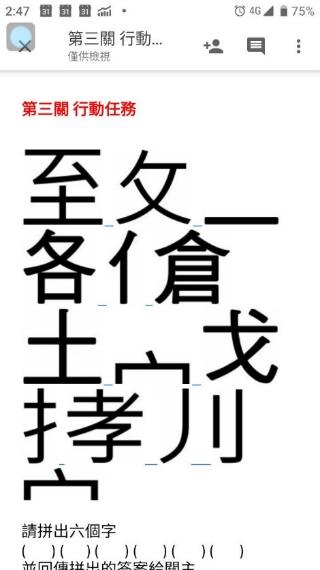 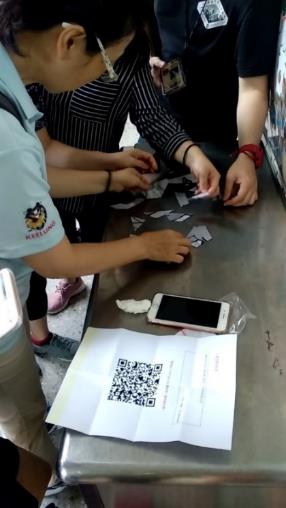 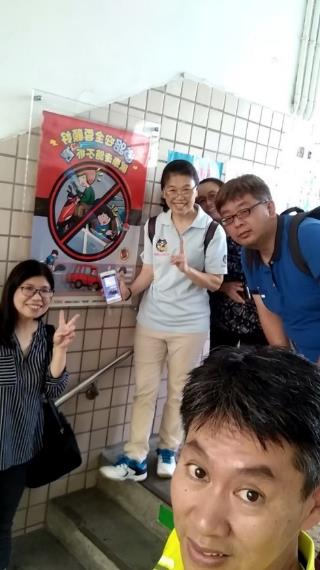 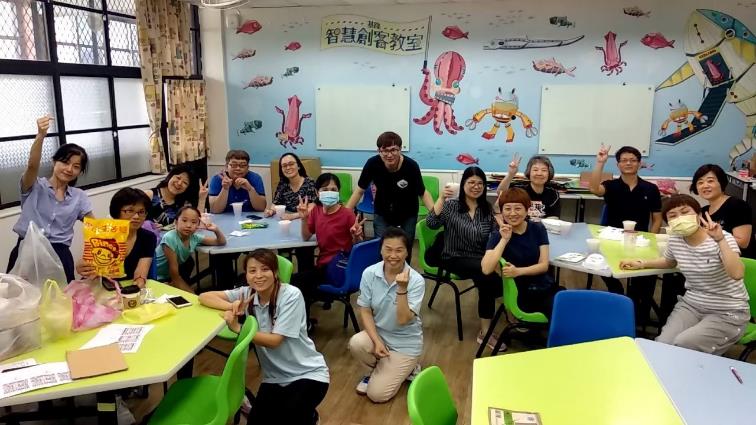 因應疫情由0408延後辦理
分區協辦學校：尚智國小
市級公開觀課
1090331羅健霖輔導員公開觀課
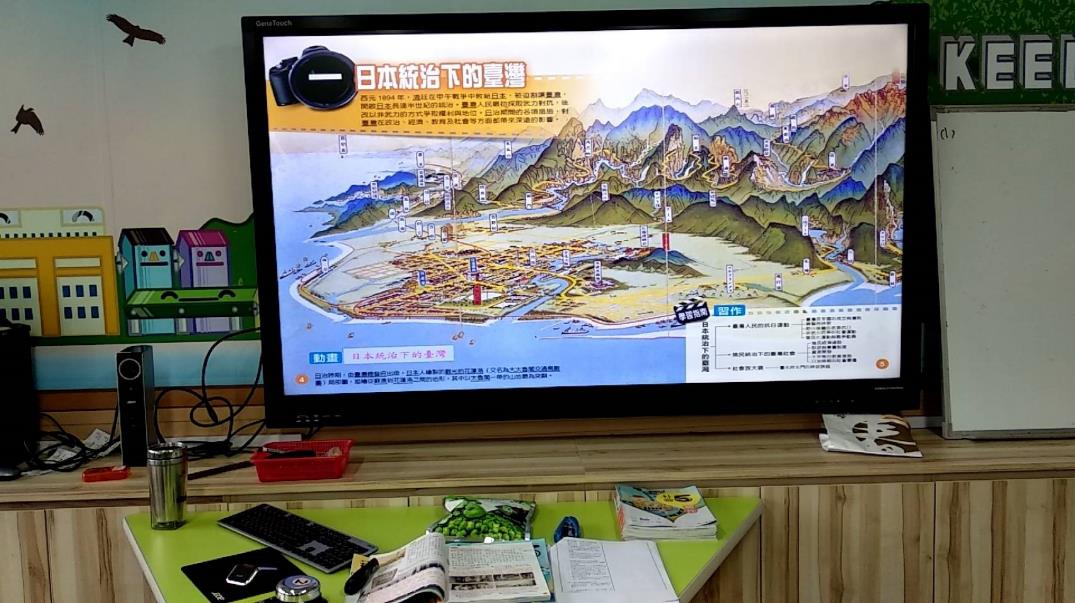 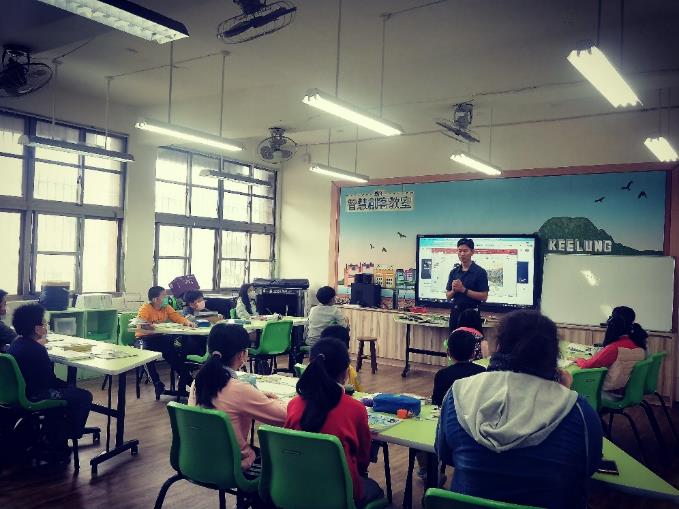 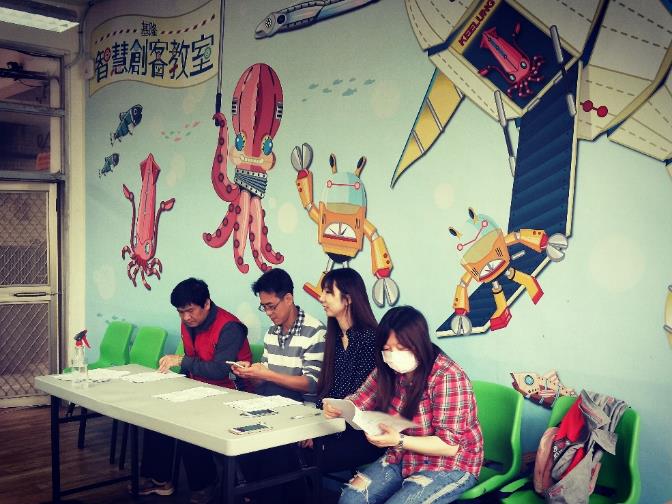 精進及增能
1090304應用桌遊媒材實施社會領域教學分享
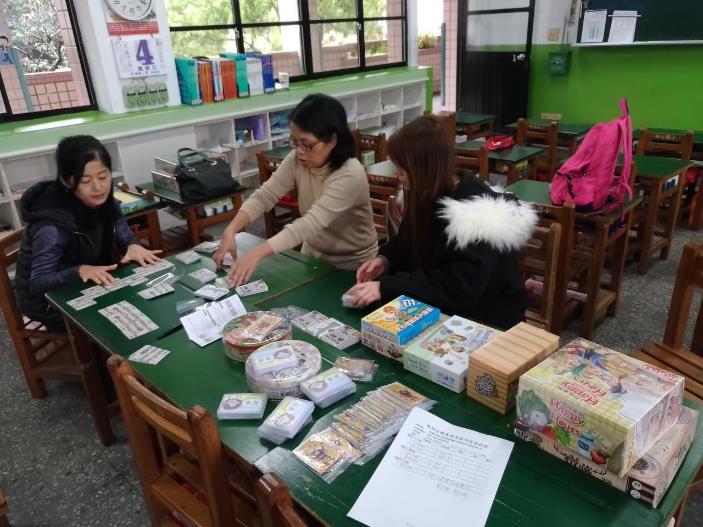 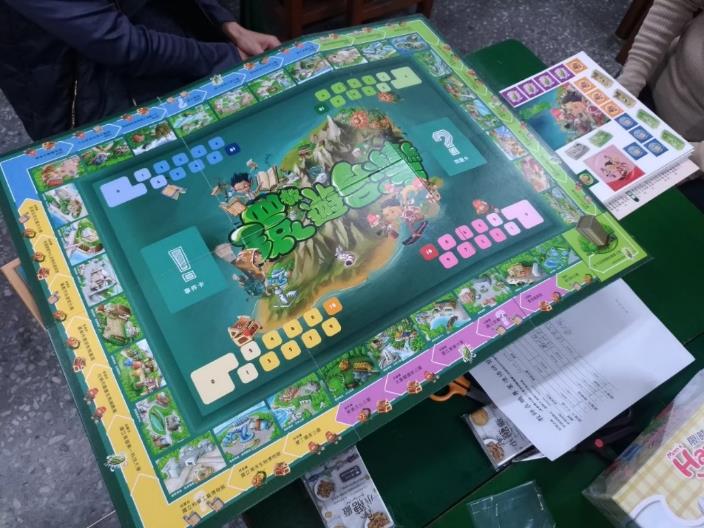 1090325社會領召研習~大雞籠社考古
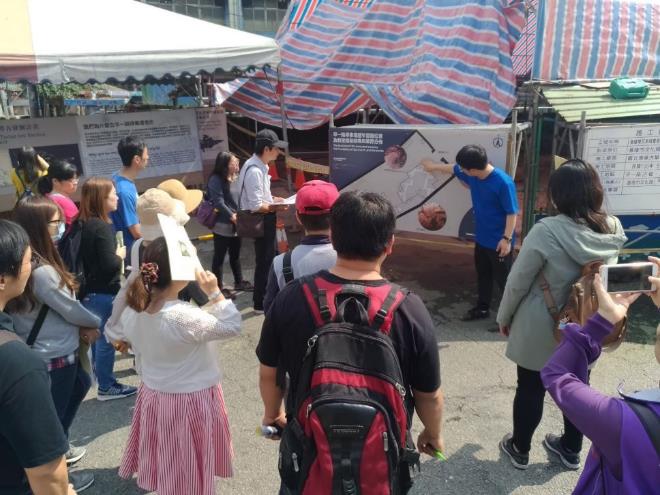 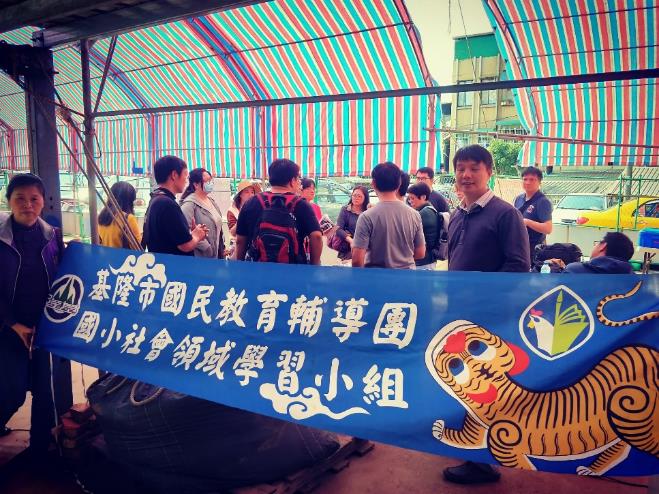 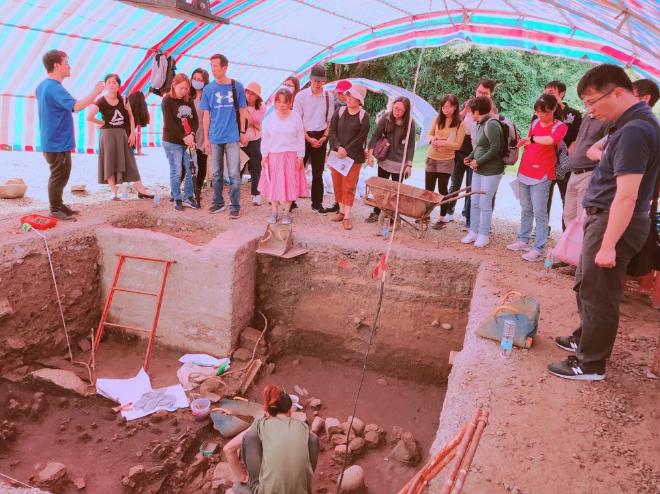 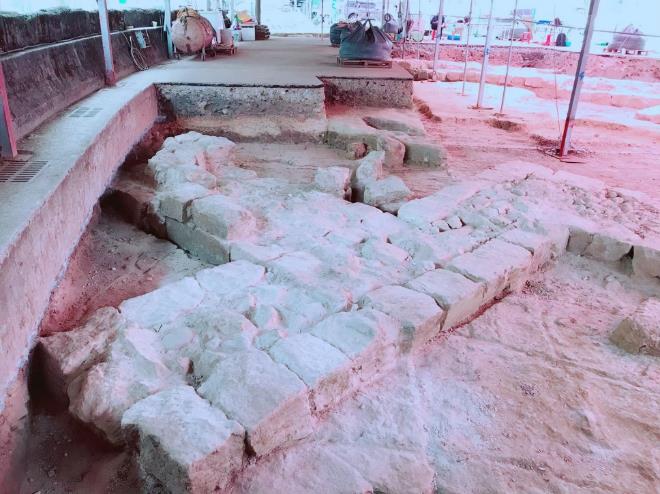 1090401桌遊專業精進研習
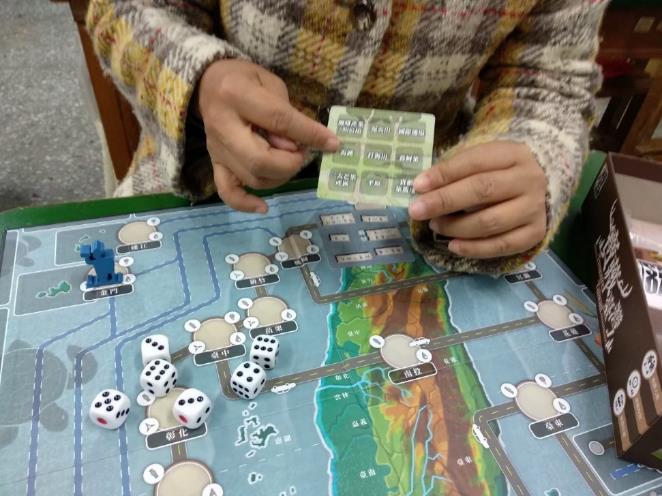 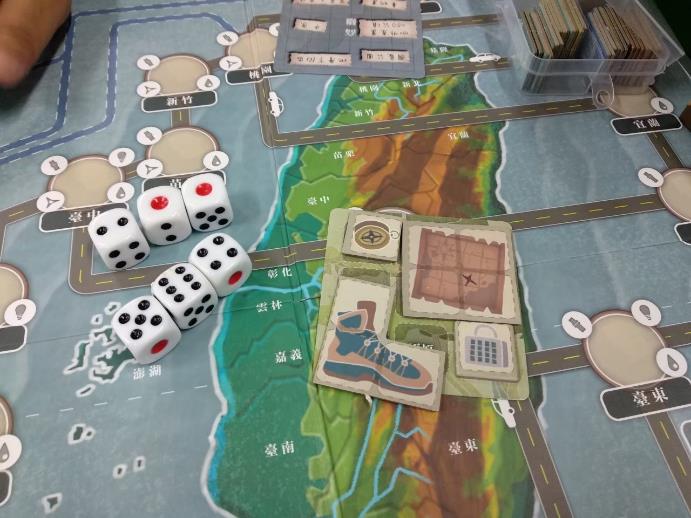 1090618影像紀錄增能研習
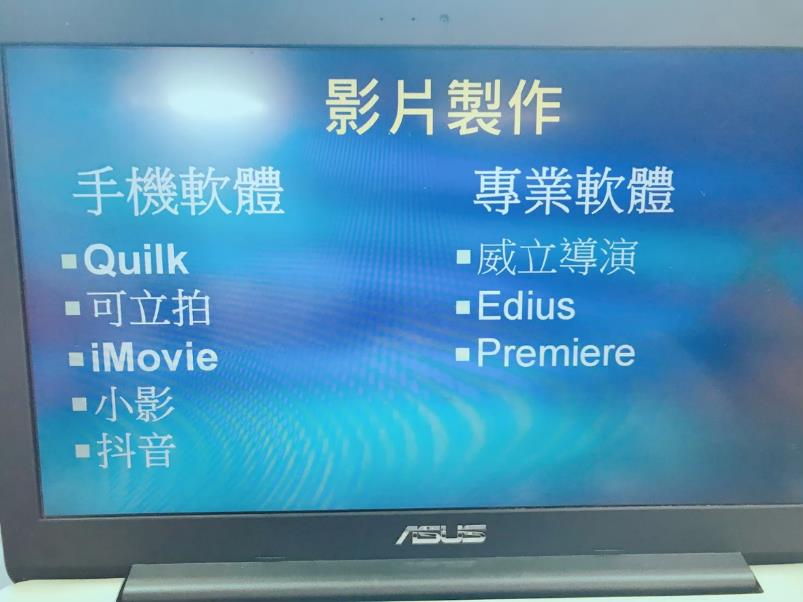 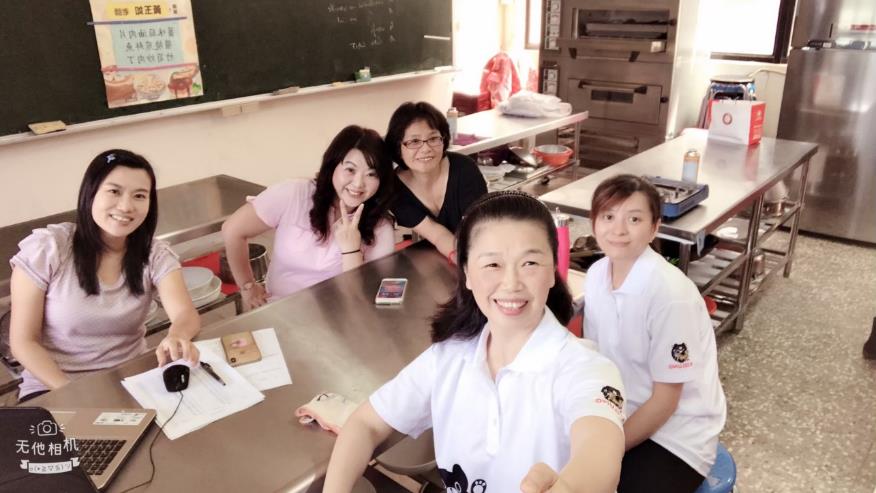 1090703十二年國教社會領域課程綱要種子講師培訓
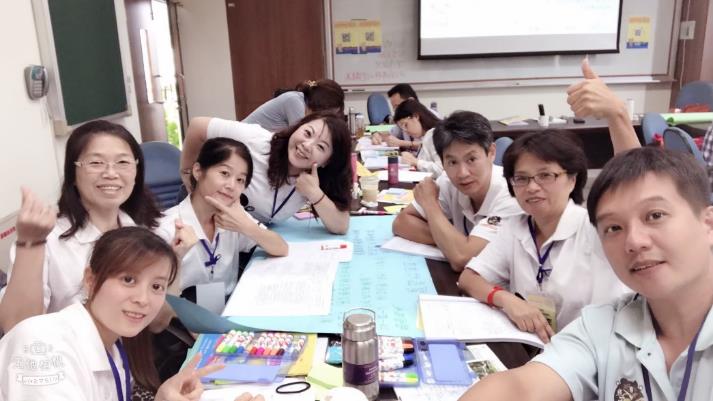 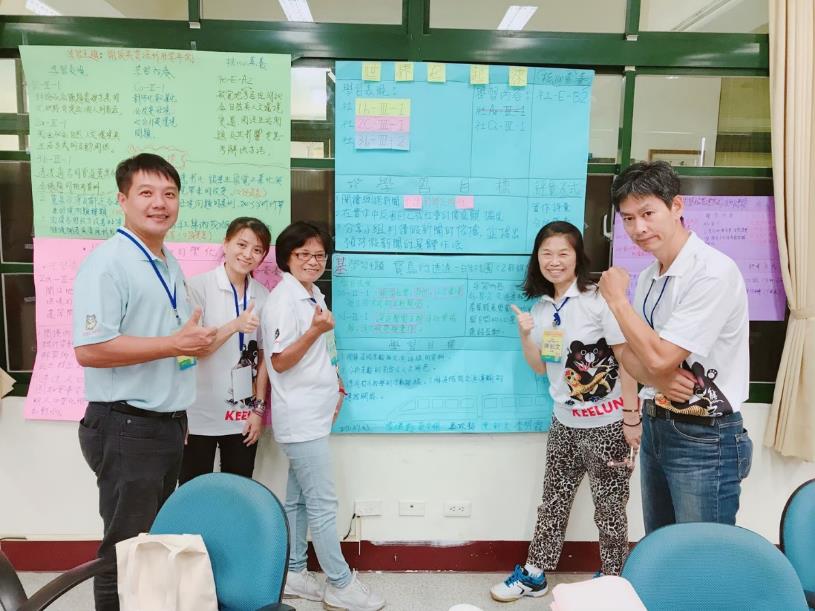 結合海洋教育資源到校辦理實作課程(因應疫情)
1090324八堵國小
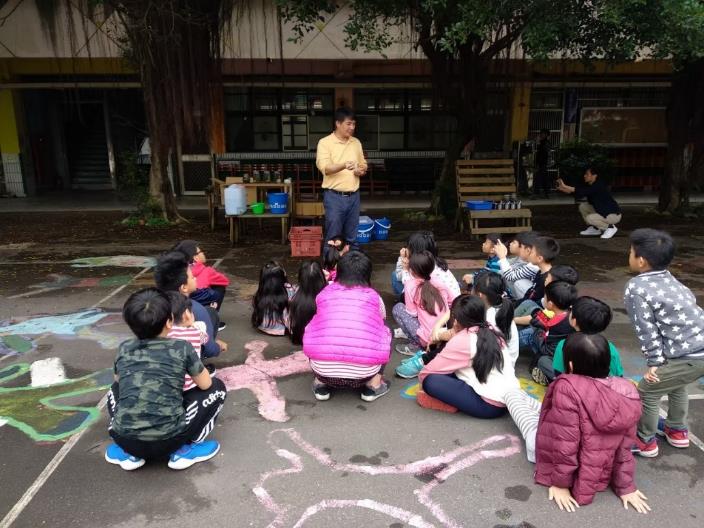 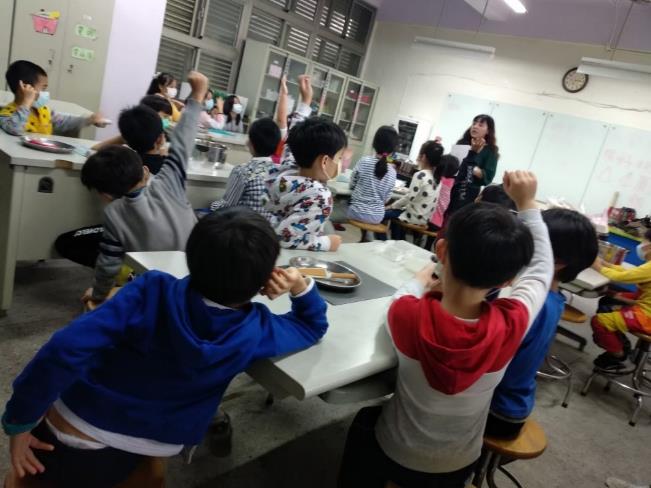 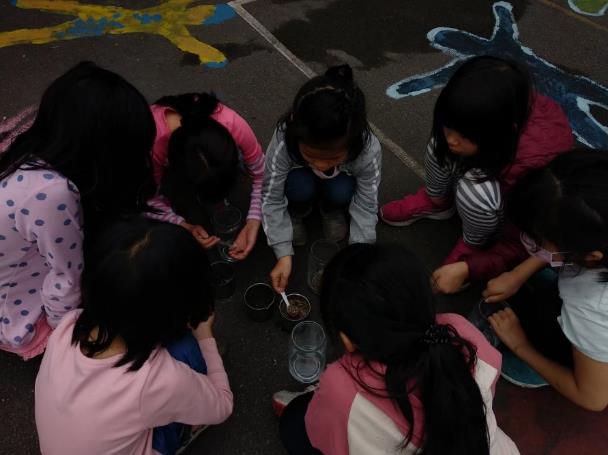 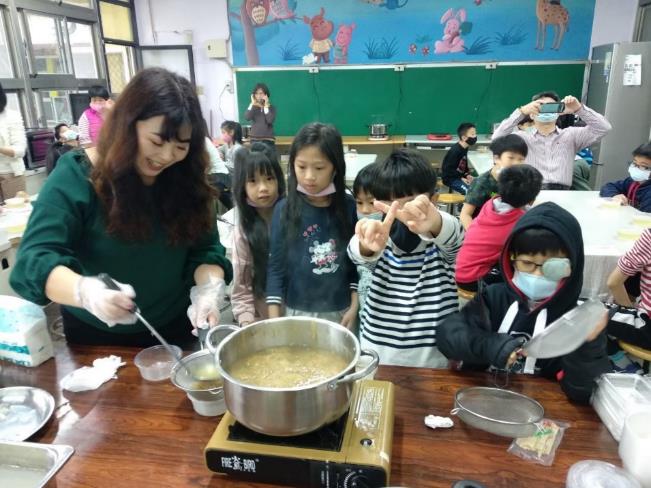 1090428正濱國小
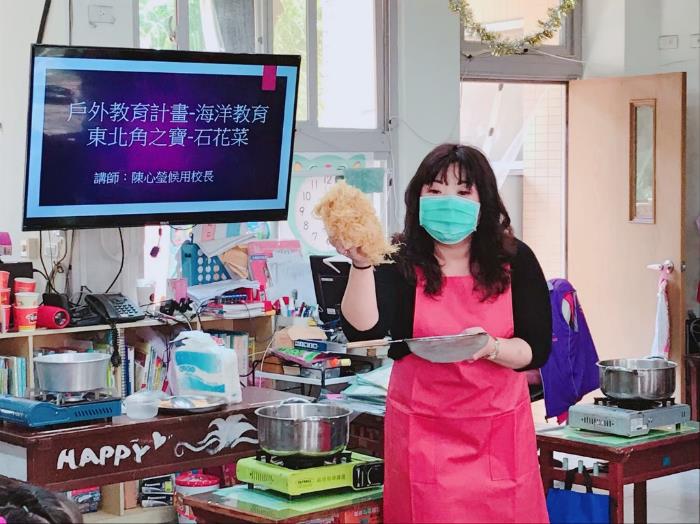 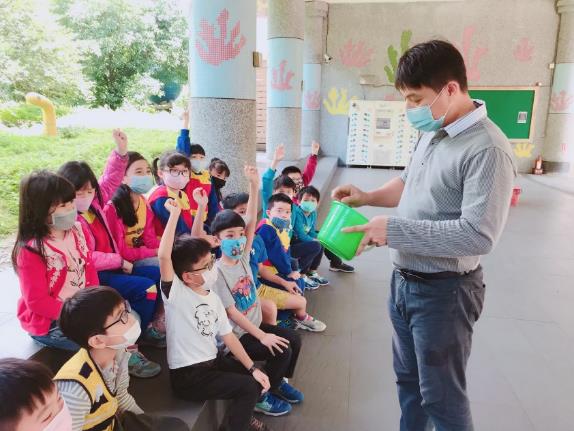 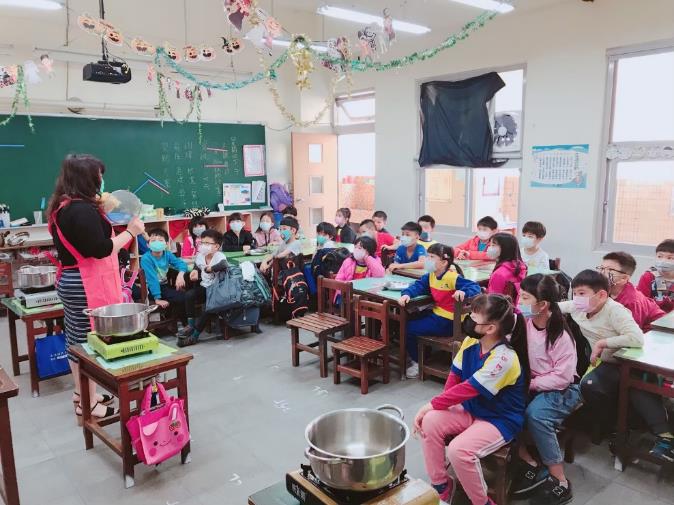 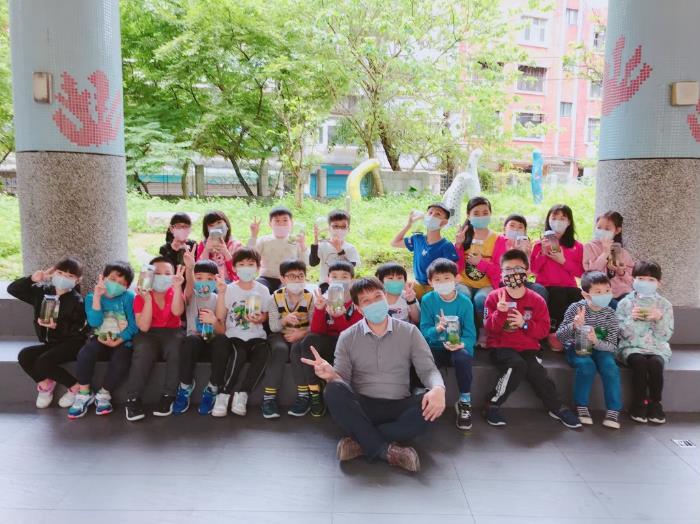 1090616碇內國小
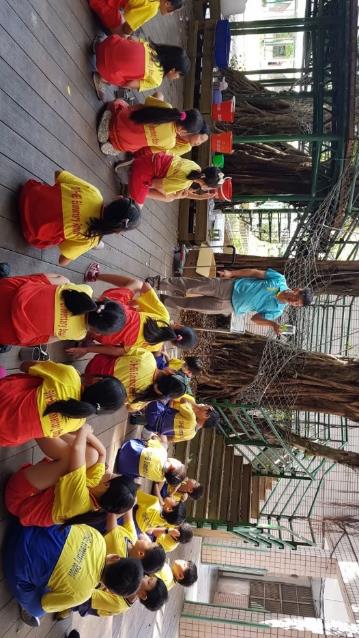 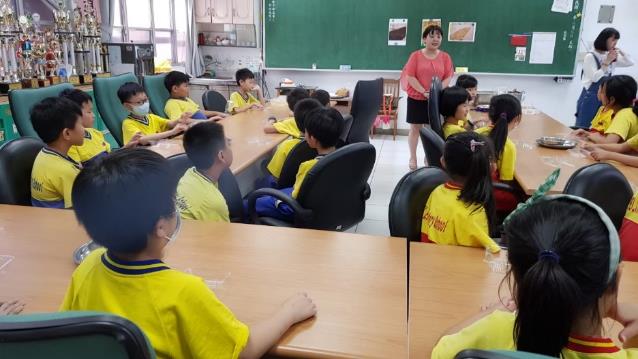 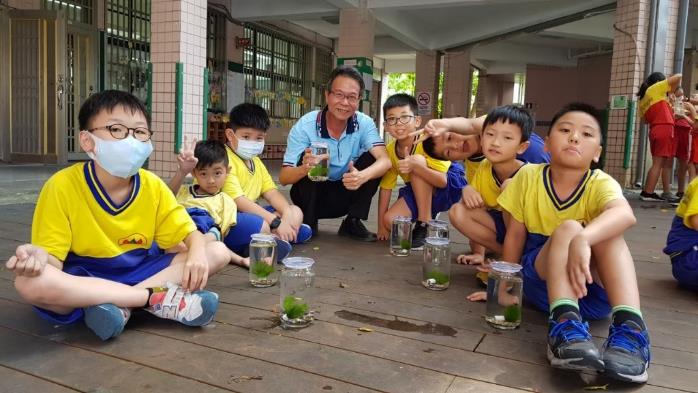 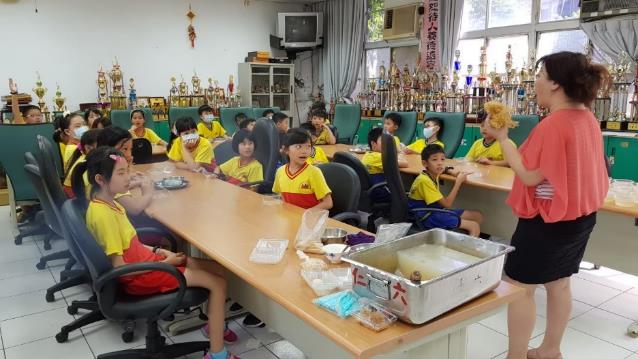 外埠交流參訪
金門、新北、南投、臺北、桃園
1080826團員至金門分享交流
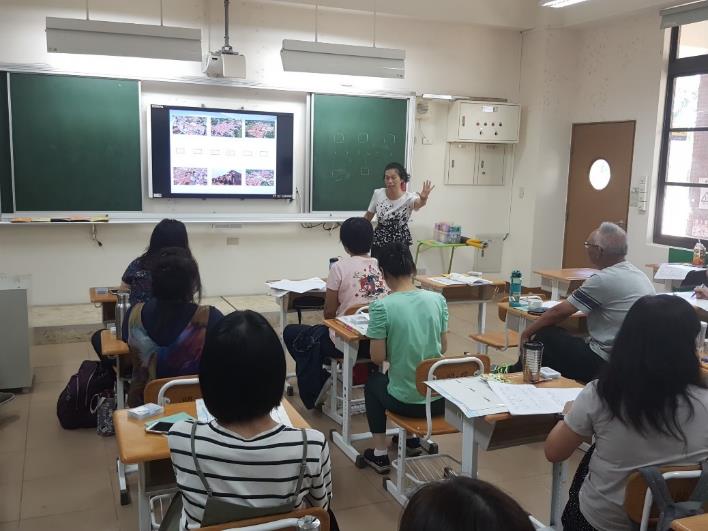 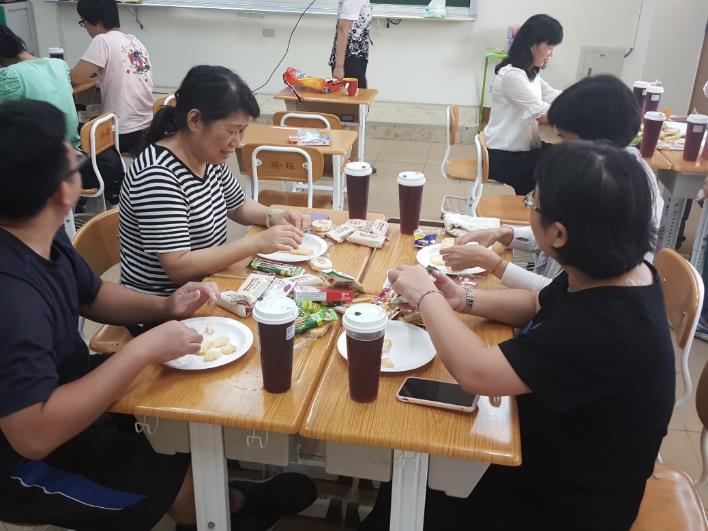 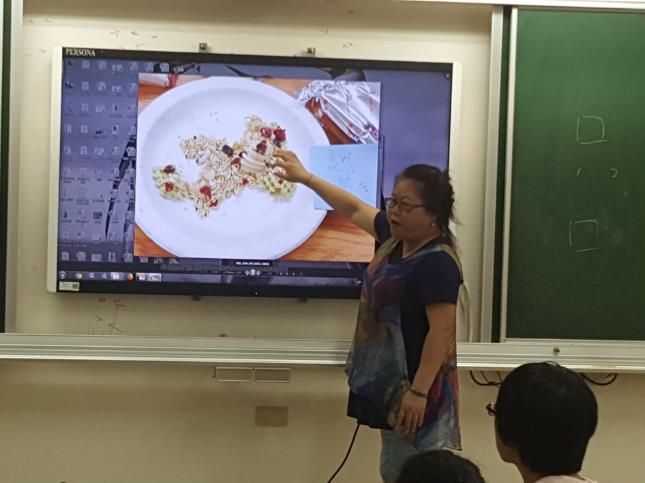 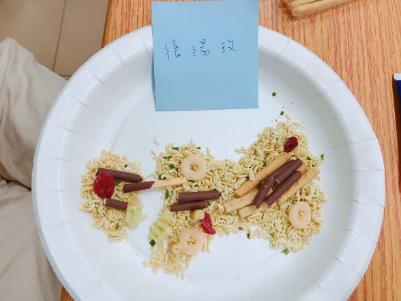 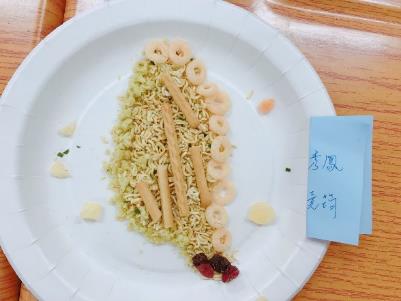 1080827團員至金門分享交流
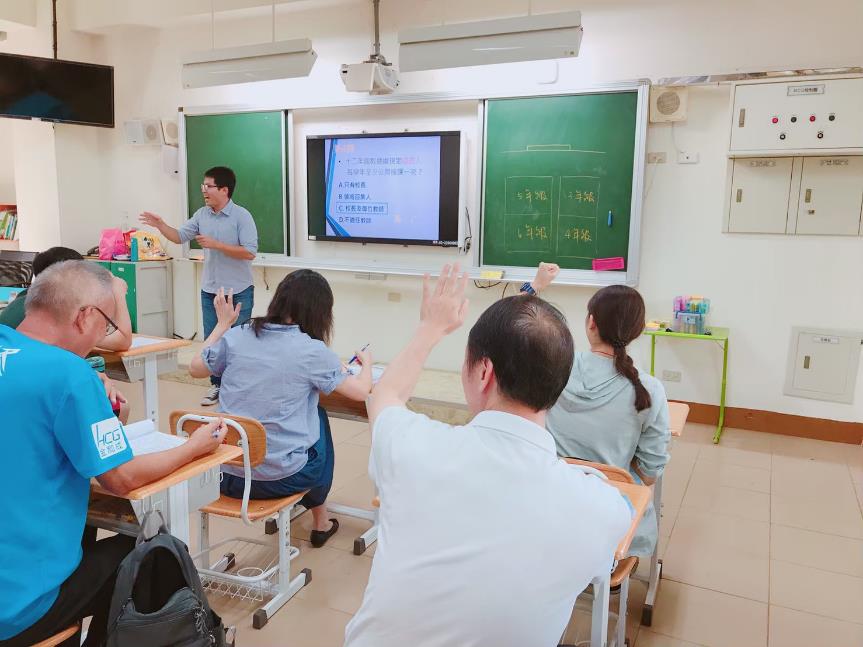 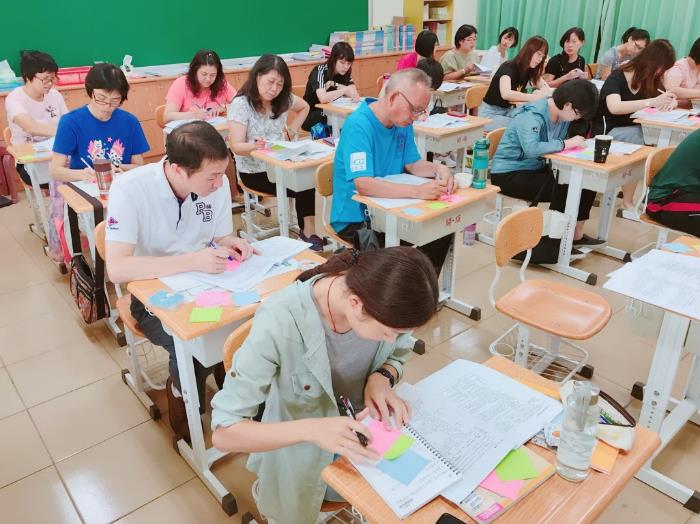 1080926新北團基隆尋神氣交流
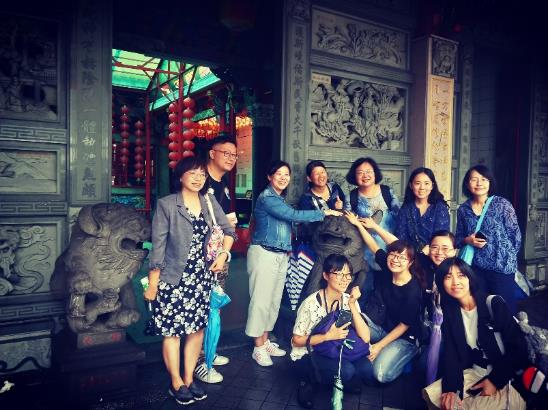 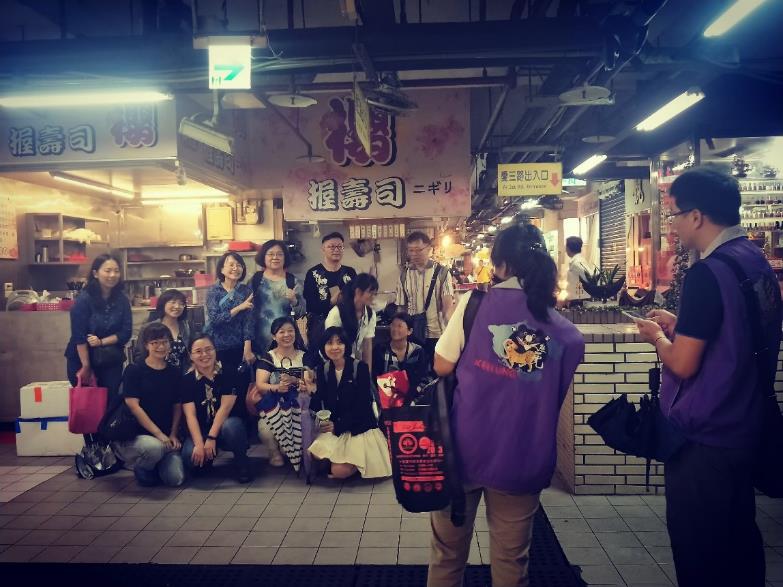 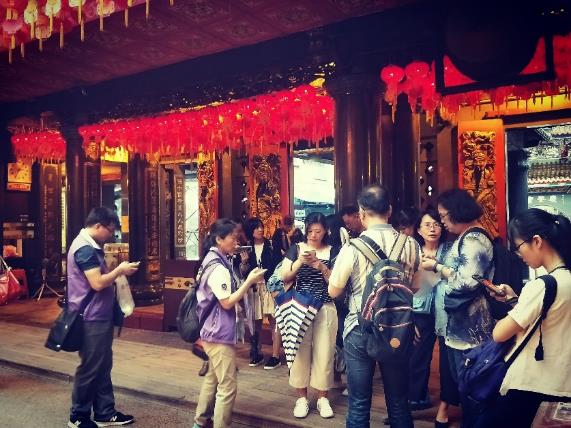 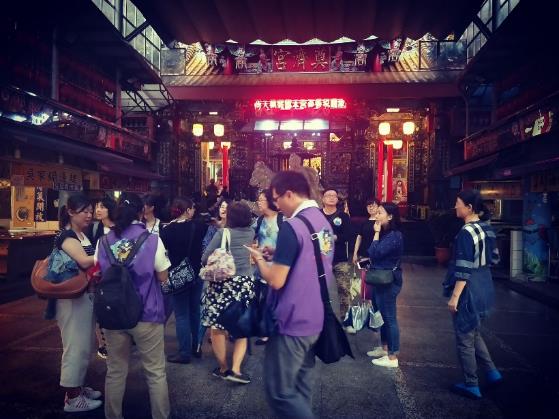 1081114參訪南投太平國小
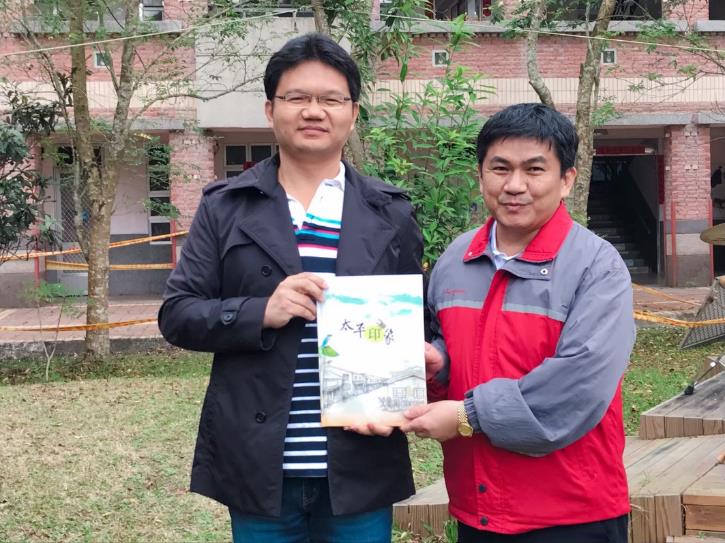 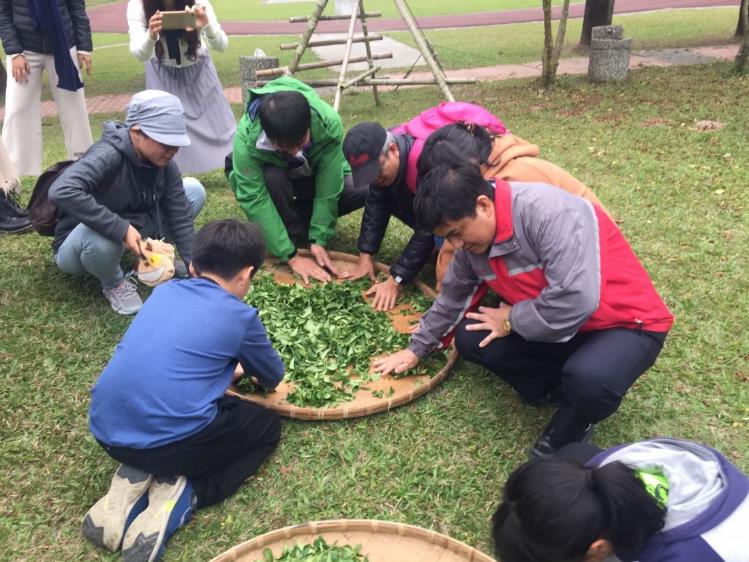 1081115參訪南投北港國小
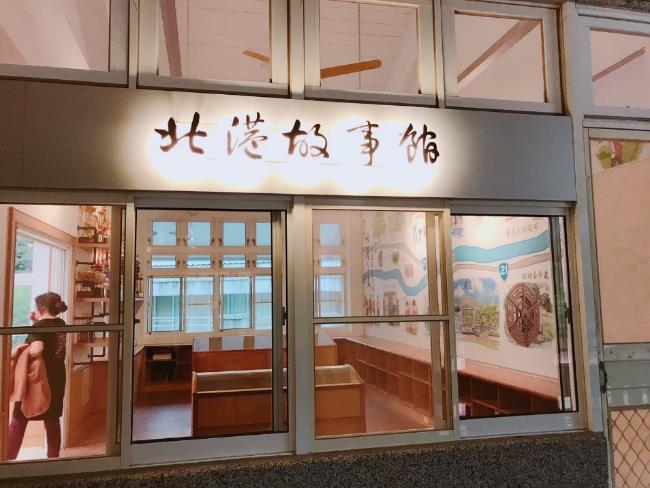 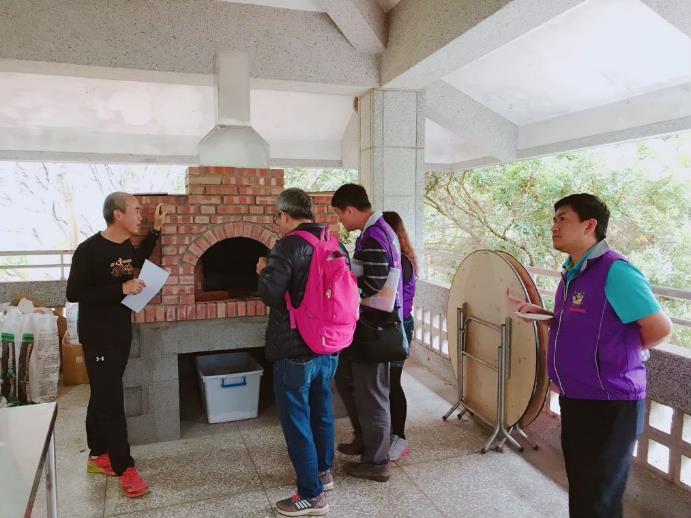 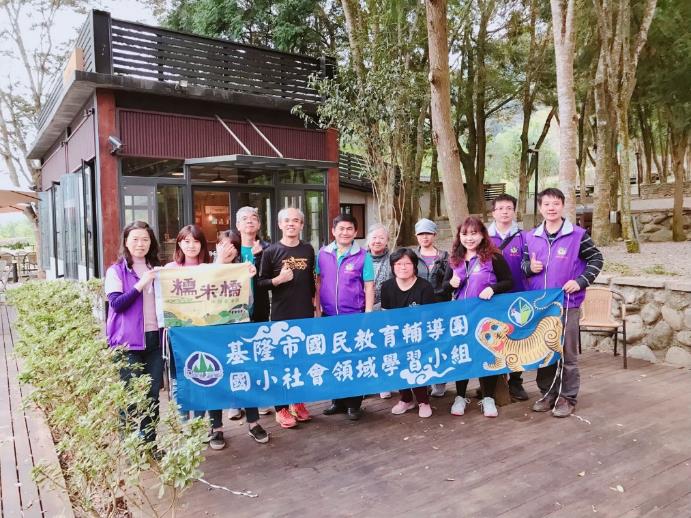 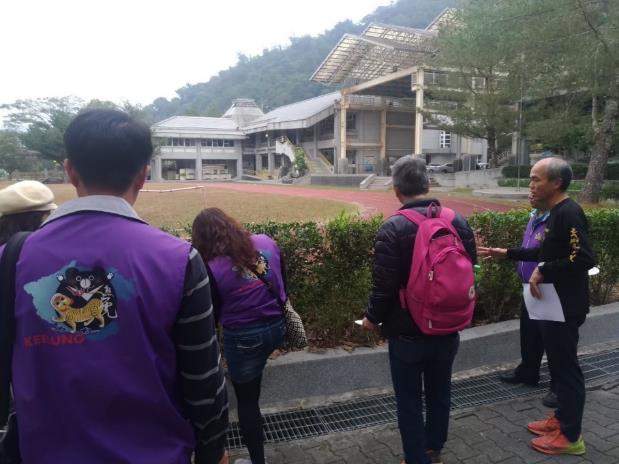 1081205與台北團交流(萬興國小)講座:陳麗華教授
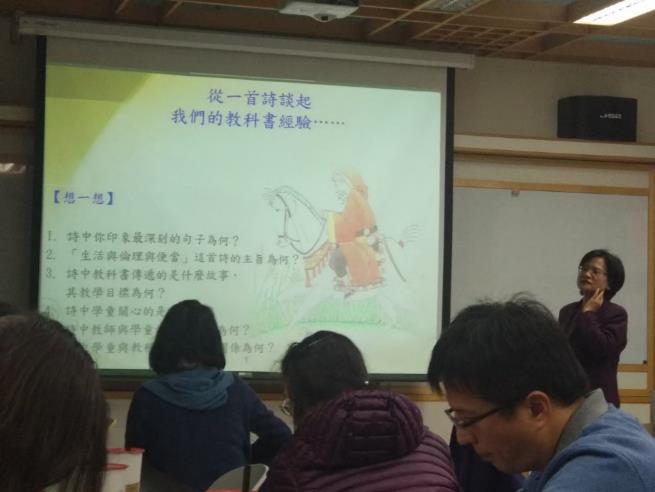 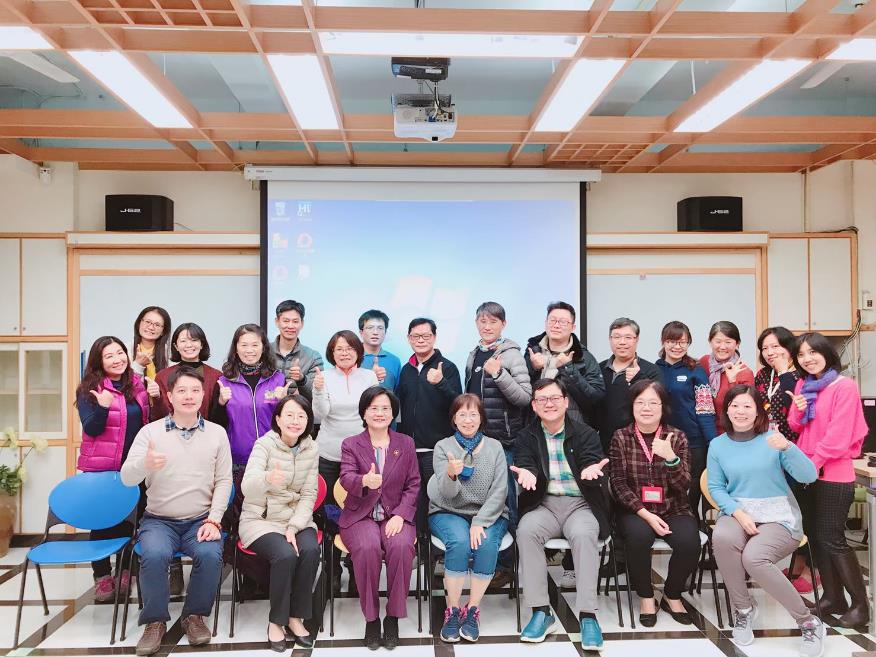 1090705桃園富世有機農場
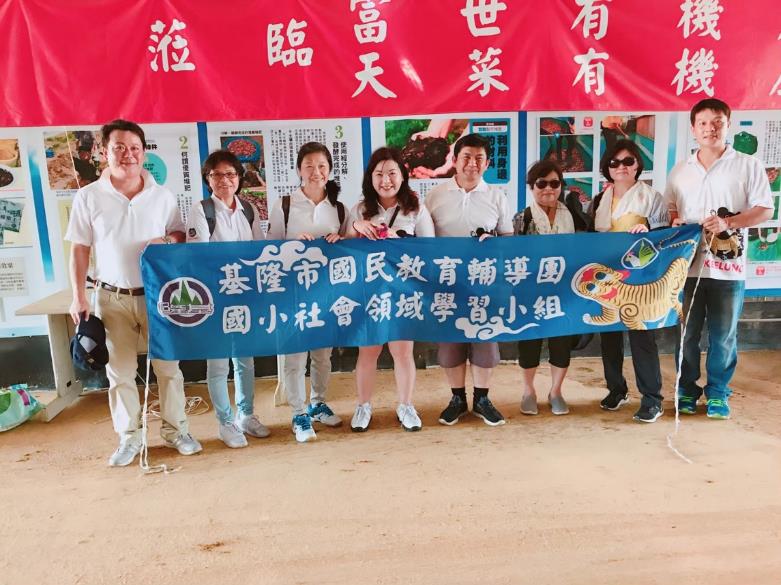 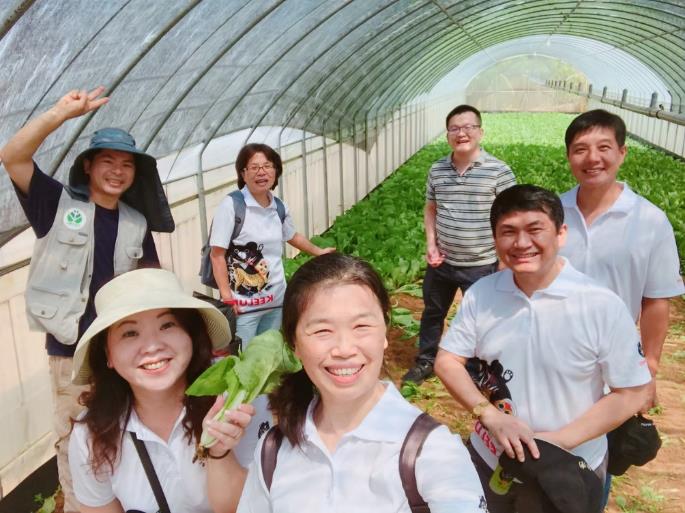 教學與學習型態調整
到校服務：因應防疫措施，發展以實作、桌遊和實境解謎探索課程，頗受老師們的青睞。
增能部分：配合本市大基隆歷史場景再現計畫辦理和平島遺址踏查，增進教師對文化資產和城市發展的認同感，進而轉化於教學中。
提升團員自製教學短片的能力：1090618辦理一次的影像紀錄增能研習，技巧並未精熟。
改變辦理模式：到校辦理學生實作課程
加強與各縣市交流，見賢思齊。
鼓勵教師運用CIRN課程與教學資源整合平台：學生學習
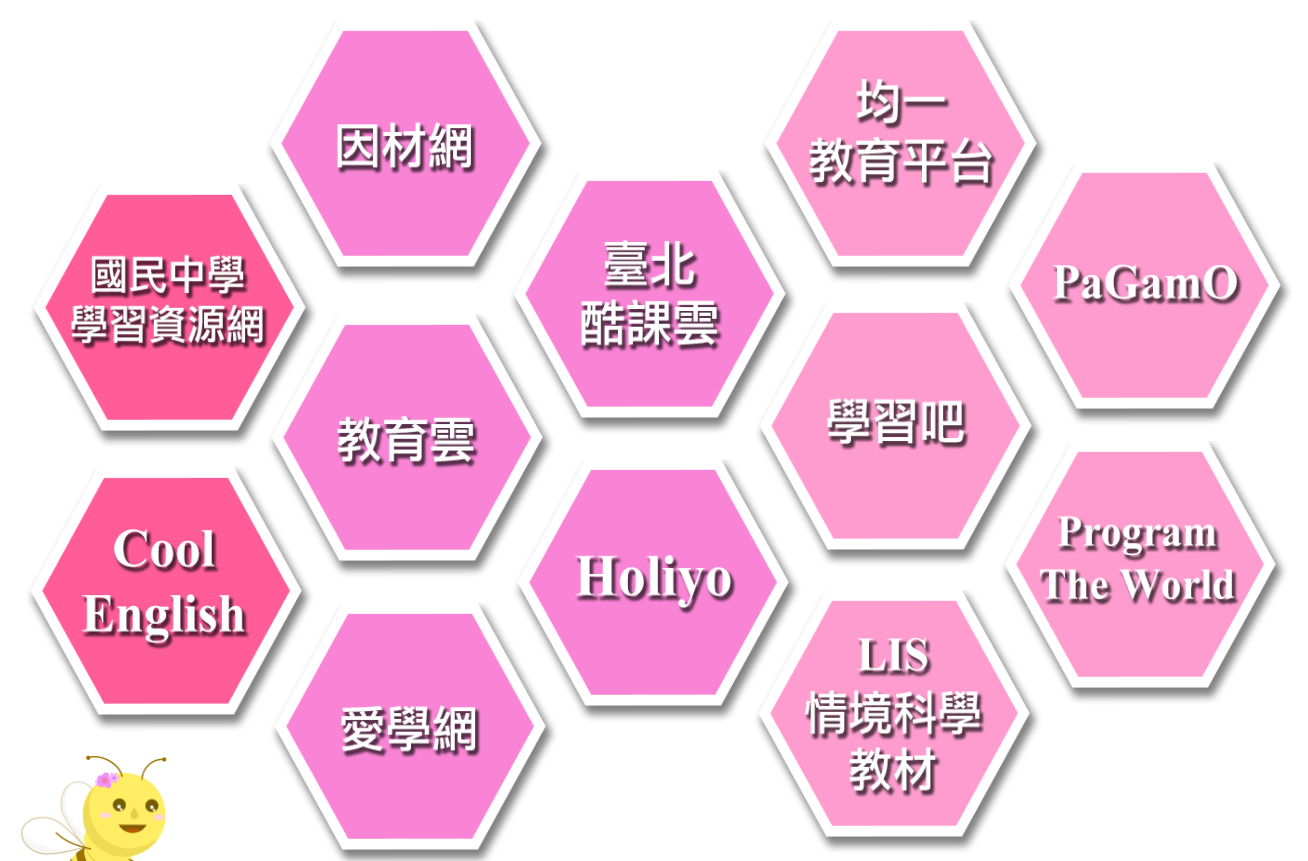 沒有國小社會資源
沒有社會
遊戲式
要新註冊
翰林版
整合網站
沒有社會
資訊自造
活化學習
國中社會
後續精進
研發桌遊
辦理增能研習
中年級教材在地化之轉化
蒐尋社會領域適用之網路的資源：如臺灣吧
遇到的困難
網紅大不易：要像主播，口條清晰；要像導演，畫面精典，實在是高難度的挑戰。
影像軟體需要購買使用權費，一機一費，且需較高階的手機來執行程式。
家長資訊能力弱於孩子時，無法提供協助。學生利用線上學習系統的自制力，其信度亦有待商榷。
因材網學習拍2.0，尚未有社會領域的相關資源可應用。上傳教學包，版權之界定？
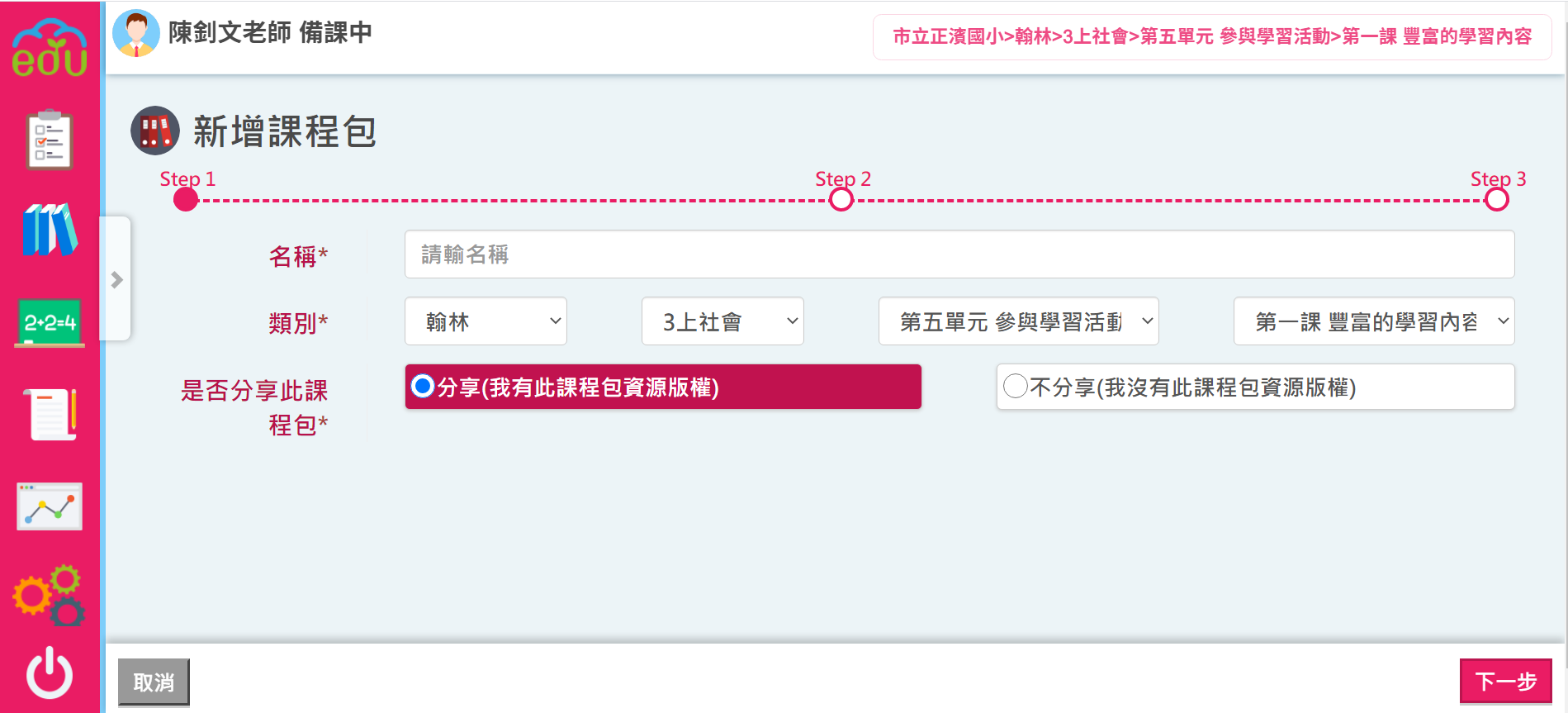 期待獲得那些支援？
強大的的後端平台和人員協助資料處理
自製教學包版權問題（引用政府、教育機關或出版商之資料或照片）
專屬的社會領域素養題庫平台可以運用
「超前布署」的硬體設備